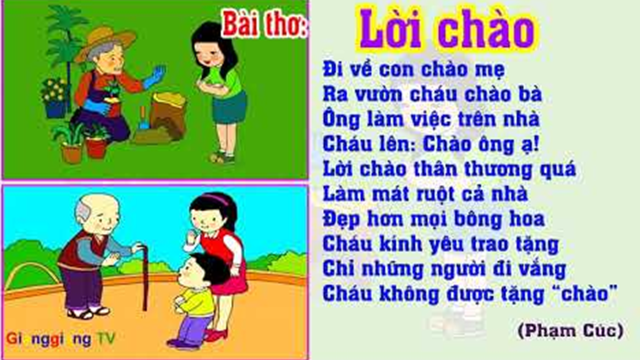 Đi về con chào mẹ
Ra vườn cháu chào bà
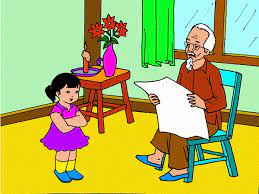 Ông làm việc trên nhàCháu lên: chào ông ạ
Lời chào thân thương quáLàm mát ruột cả nhà
Đẹp hơn mọi bông hoaCháu kính yêu trao tặngChỉ những người đi vắngKhông đực cháu tặng “Chào”